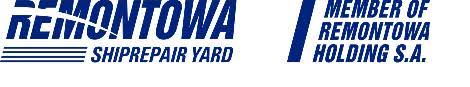 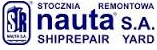 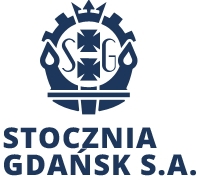 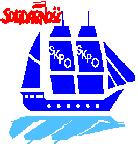 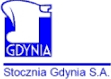 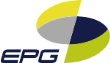 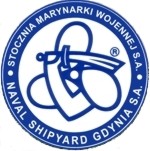 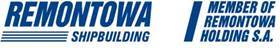 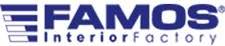 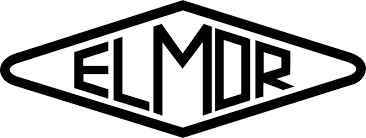 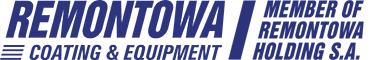 WALNE  ZEBRANIE  DELEGATÓW
SEKCJI KRAJOWEJ PRZEMYSŁU OKRĘTOWEGO
NSZZ 

Jastrzębia Góra 
 16-17 kwietnia 2018 r.
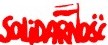 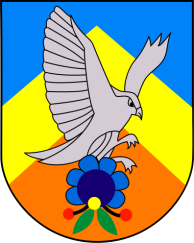 Zaproszeni    Goście
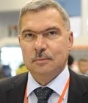 Bogdan Szozda 
Przewodniczący 
Krajowego Sekretariatu
Metalowców 
NSZZ
Krzysztof Dośla 
Przewodniczący 
Zarządu Regionu Gdańskiego
NSZZ
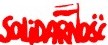 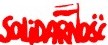 Porządek posiedzenia sprawozdawczo - wyborczego 
Walnego Zebrania Delegatów  SKPO
w dniu 16 – 17. 04.2018r.

   1. Otwarcie posiedzenia [Przewodniczący Rady lub inny wyznaczony przez Radę jej członek ] 
   2. Zatwierdzenie Porządku posiedzenia 
   3. Zatwierdzenie Regulaminu obrad [głosowanie jawne]
   4. Wybór przewodniczącego Zebrania [głosowanie jawne]
   5. Wybór protokolanta(ów) Zebrania [głosowanie jawne]
   6. Wybór Komisji Skrutacyjnej [minimum 3 osoby - głosowanie jawne]
   7 . Sprawozdania [z działalności za okres sprawozdawczy]:
       Komisji Wyborczej  
       ustępującej Rady 
       ustępującej Komisji Rewizyjnej   
  8. Dyskusja nad sprawozdaniami
  9. Stwierdzenie prawomocności posiedzenia [Protokół Komisji Mandatowo-Wyborczej, Skrutacyjnej ]
10. Podjęcie uchwał: [głosowanie jawne ]
        o liczebności Rady[min. 3 osoby wraz z przewodniczącym]
         o liczebności Komisji Rewizyjnej [min. 3 osoby, głosowanie jawne]
         o powołaniu Prezydium
         o liczbie tur głosowania [UWAGA: Jeżeli kandydaci  zostaną wybrani w pierwszej turze nie trzeba przeprowadzać następne]
        o  przynależności do Krajowego Sekretariatu Metalowców 
         o kontynuacji afiljacji  
11. Wybór Przewodniczącego SKPO [Przewodniczący Zebrania otwiera listę kandydatów i tak przy każdych wyborach] 
         Informacja o kandydatach zgłoszonych przed posiedzeniem [Komisja Wyborcza]
         Zamknięcie listy kandydatów [głosowanie jawne]
        Prezentacja kandydatów [zgodnie z Regulaminem obrad]
        Głosowanie [tajne - zarządza Przewodniczący Zebrania, przeprowadza Komisja Skrutacyjna]
         Ogłoszenie wyników [Protokół Komisji Skrutacyjnej]
12. Wybory członków Rady SKPO [) – Procedury jak w pkt. 12 ]
13. Wybory członków Komisji Rewizyjnej SKPO[ procedury jak w pkt. 12 ]
14. Wybory Delegata(ów) na Kongres KSM  ( procedury jak w pkt. 12)
15. Podjęcie uchwał i stanowisk 
16. Wolne wnioski
17. Zamknięcie posiedzenia [Przewodniczący Zebrania ]
Uchwały Porządkowe WZD SKPO

Uchwała nr 1 / 2018 z dnia 16.04.2018
 
     Walne  Zebranie Delegatów Sekcji Krajowej Przemysłu Okrętowego NSZZ ,, Solidarność”
 postanawia, udzielić absolutorium Radzie SKPO za okres sprawozdawczy.
 
Uchwała nr 2 / 2018 z dnia 16.04.2018
 
      Walne  Zebranie Delegatów Sekcji Krajowej Przemysłu Okrętowego NSZZ ,, Solidarność” postanawia,
 że Rada SKPO w kadencji 2018 – 2022 będzie liczyć 9 członków wraz z przewodniczącym.
 
Uchwała nr 3 / 2018 z dnia 16.04.2018
 
         Walne  Zebranie Delegatów Sekcji Krajowej Przemysłu Okrętowego NSZZ ,, Solidarność” postanawia, 
że Komisja Rewizyjna SKPO będzie liczyć 4 członków. 
 
Uchwała nr 4 / 2018 z dnia 16.04.2018
 
      Walne  Zebranie Delegatów Sekcji Krajowej Przemysłu Okrętowego NSZZ ,, Solidarność” ustala, 
że tajne głosowania będą przeprowadzane maksymalnie w 3 turach.
 
Uchwała nr 5 / 2018 z dnia 16.04.2018
 
         Walne  Zebranie Delegatów Sekcji Krajowej Przemysłu Okrętowego NSZZ ,, Solidarność” postanawia
 kontynuować przynależność do  Krajowego Sekretariatu Metalowców  NSZZ ,,Solidarność”
 
Uchwała nr 6 / 2018 z dnia 16.04.2018
 
     Walne  Zebranie Delegatów Sekcji Krajowej Przemysłu Okrętowego NSZZ ,, Solidarność” postanawia, 
kontynuować afiliację w europejskich   ( IETU) i światowych ( IGTU) strukturach związków zawodowych.  
  
Uchwała nr 7 / 2018 z dnia 16.04.2018
 
           Walne  Zebranie Delegatów Sekcji Krajowej Przemysłu Okrętowego NSZZ ,, Solidarność”
 upoważnia Radę SKPO do powołania i ustalenia liczby członków Prezydium SKPO.
Kandydaci do władz SKPO
Przewodniczący:

 1. Mirosław Piórek 
       – KM GSR im. J. Piłsudskiego
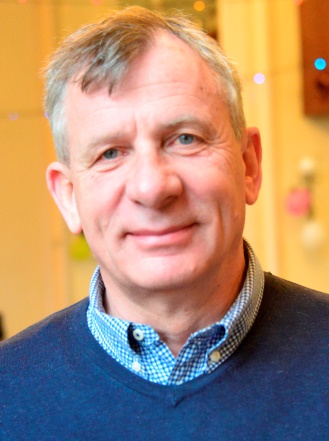 Kandydaci do Rady SKPO
Guzikiewicz Karol – Stocznia Gdańska 



2. Drywa Roman  - Stocznia Nauta   


3. Kerlin Benedykt  –  Famos Starogard   


4. Szymelfenig Tadeusz -  Stocznia Wojenna
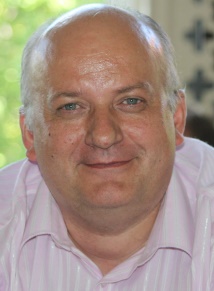 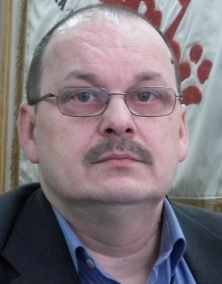 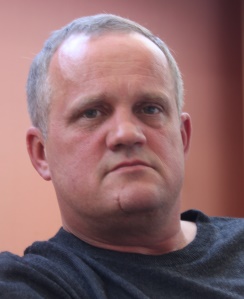 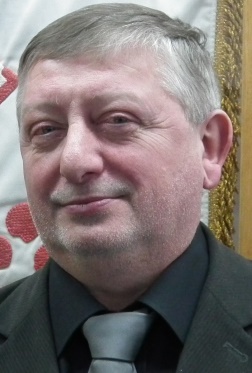 5. Kędzierski Grzegorz -  Elmor 






6. Kuzimski Roman – Stocznia Gdynia Energomontaż 



7. Zieliński Mirosław -   KM GSR im. J. Piłsudskiego 



8. Żmuda Krzysztof – Remontowa Shipbuilding
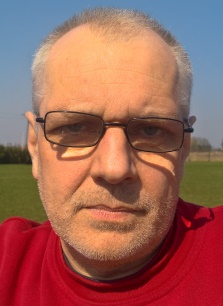 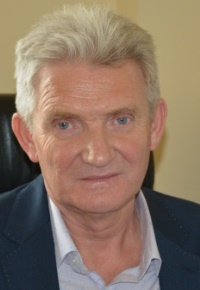 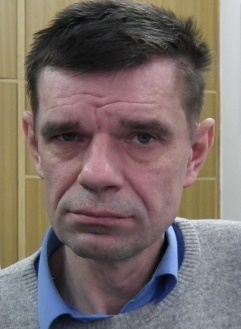 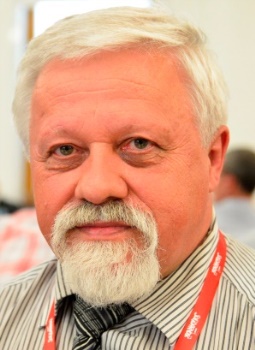 Kandydaci do Komisji Rewizyjnej
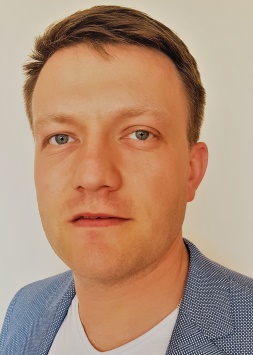 1. Chmielecki  Szymon - Famos Starogard  



     2.   Kondek Henryk – GSR im. J. Piłsudskiego 



     3.    Kluk Włodzimierz - Stocznia Gdańska


     4.   Zakrzewski Stefan - GSR  im. J. Piłsudskiego
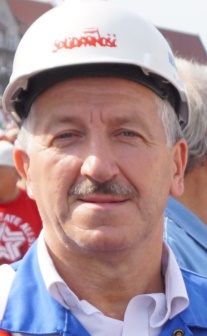 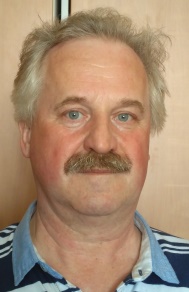 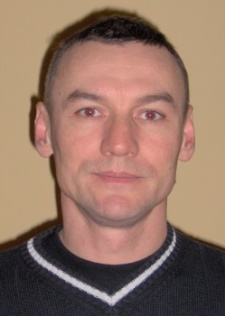 Kandydaci na Kongres Sekretariatu Metalowców
1. Guzikiewicz Karol  
 


              2. Górski Lech 


             3. Kerlin Benedykt 


             4. Kuzimski Roman
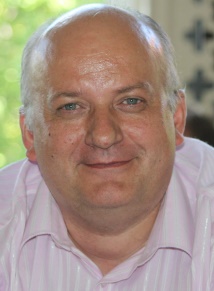 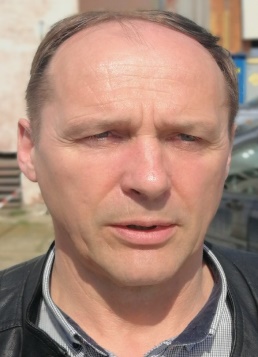 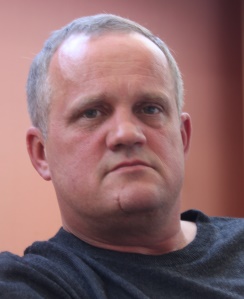 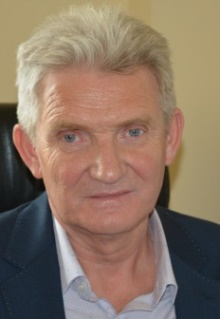 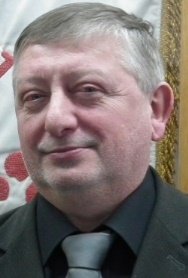 5. Szymelfenig Tadeusz


            6. Zakrzewski Stefan 



           7. Zieliński Mirosław 


           8. Żmuda Krzysztof
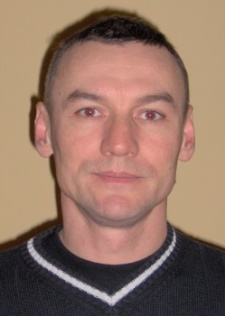 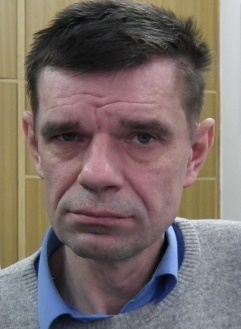 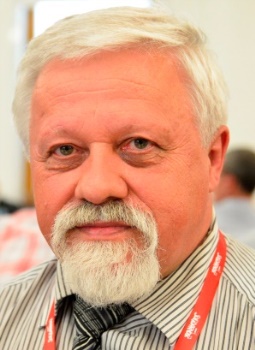 Afiliacja SKPO w związkowych strukturach krajowych, europejskich i światowych
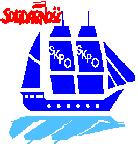 Sekcja Przemysłu Okrętowego
Sekcja  Przemysłu Elektromaszynowego
Sekcja  Hutnictwa
Sekcja  Przemysłu Lotniczego
Sekcja  Branży Metalowców
Sekcja  Przemysłu Motoryzacyjnego
Sekcja Teleelektroniki
Sekcja Przemysłu  Zbrojeniowego
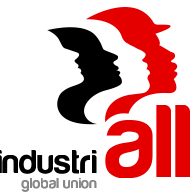 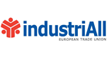 Atrakcje Jastrzębiej Góry
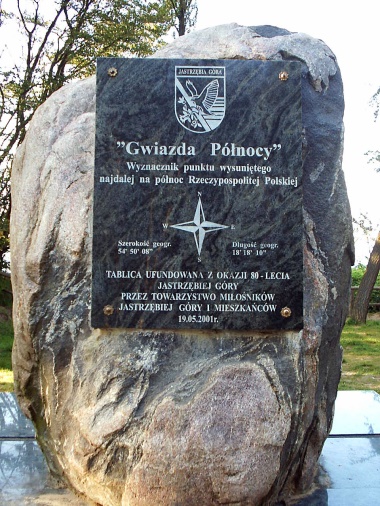 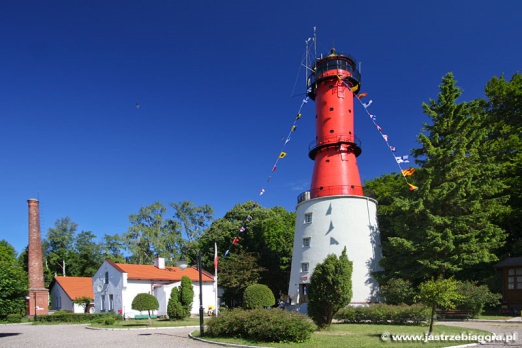 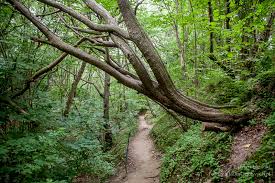 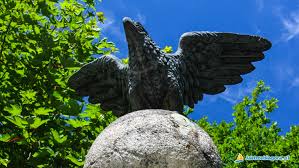 Latarnia Rozewie
Lisi Jar
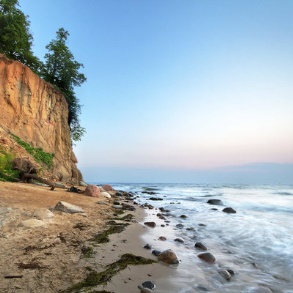 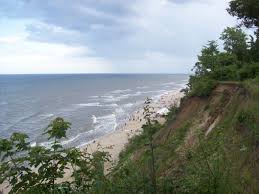 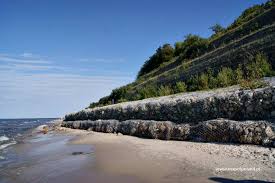 Urwisko - Klif